テレワークの困ったを解決！
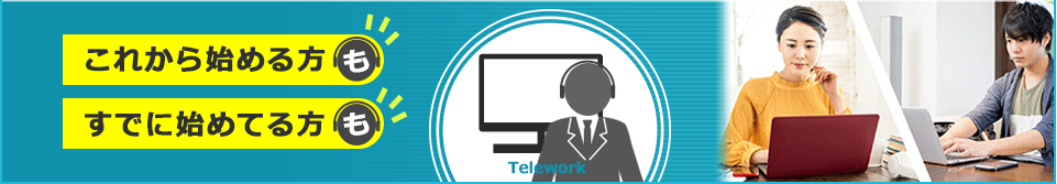 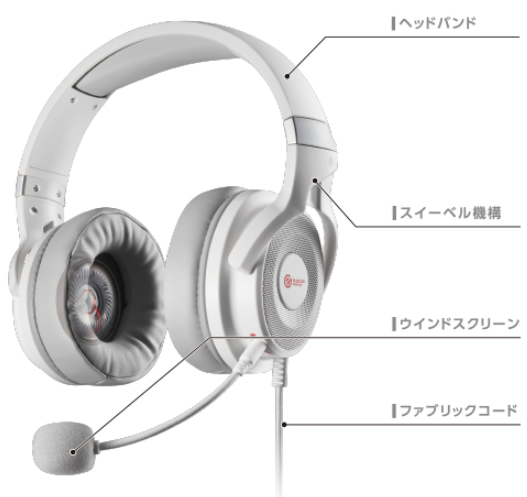 3.5φ 4極ミニプラグ
Web会議の多い方向け！
音質・装着感・高級感
全てを満たした上位モデル
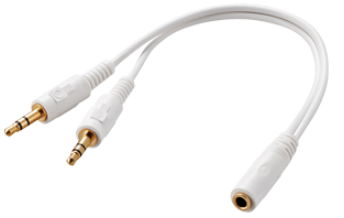 Φ3.5mm 3極ミニプラグ×2
変換ケーブル付属
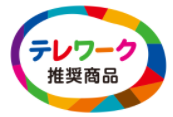 USB
USB
髪型の乱れが
気にならない
大口径ドライバ
高音質モデル
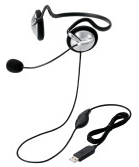 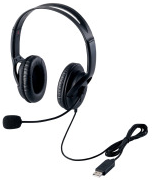 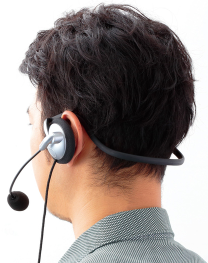 片側ハウジング部分に集約された
ケーブル片出しタイプ
3.5φ 4極ミニプラグ
USB
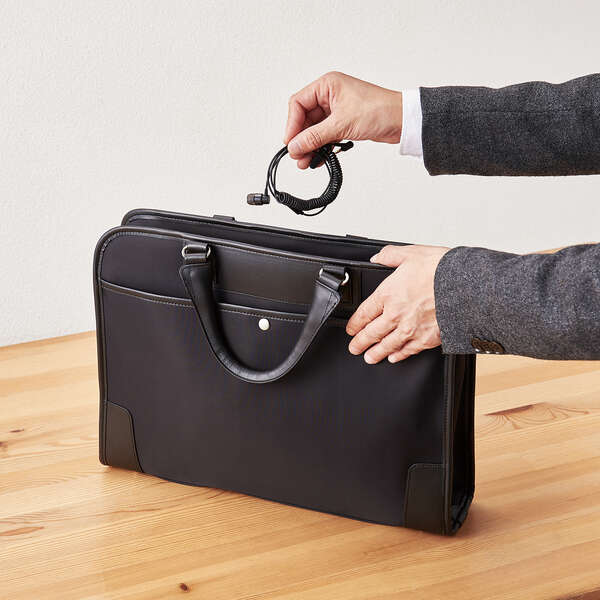 集中できる
両耳タイプ
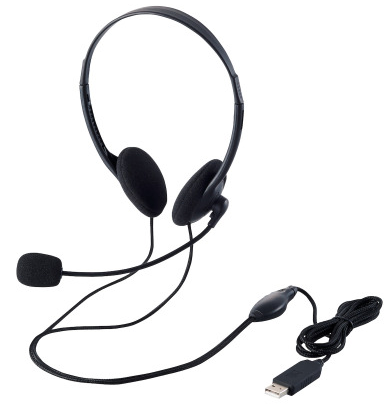 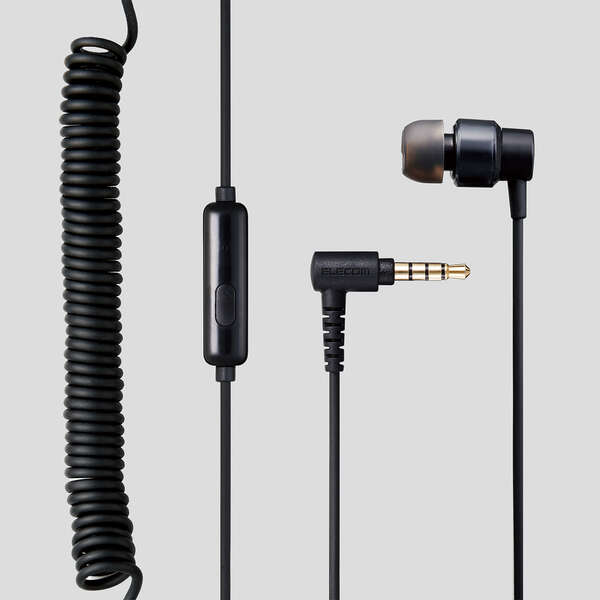 持ち運びに最適
カールコードで絡まない
安定した装着感で長時間の使用でも疲れにくいオーバーヘッドタイプ
無線
無線
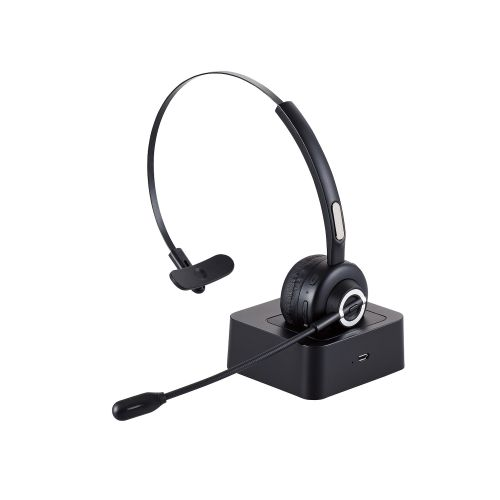 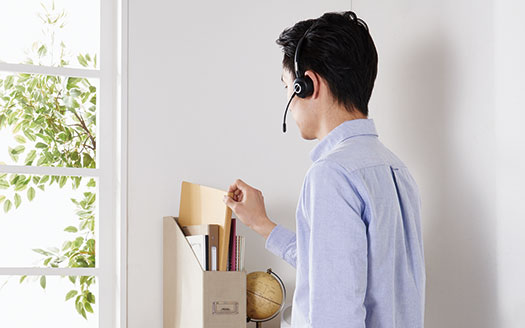 周囲の音も確認できる片耳タイプ
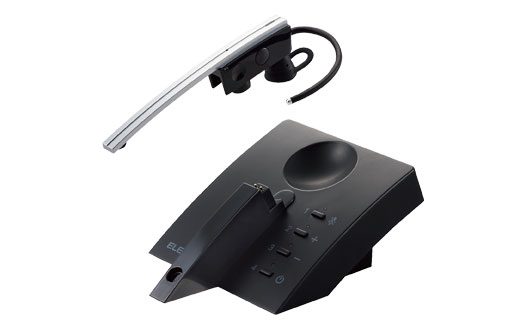 車内でもテレワーク
でも充電忘れの
心配なし
ノイズキャンセル機能搭載充電台にはヘッドセットの操作ボタンを搭載
WEBカメラ・スピーカーフォン
200万画素
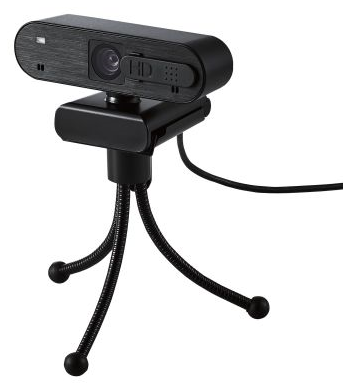 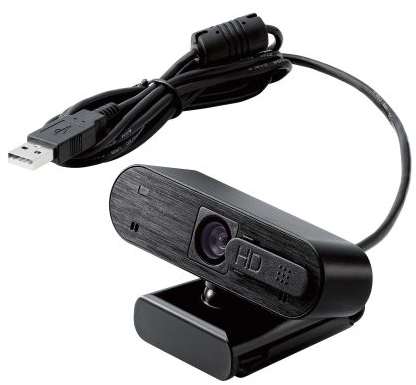 オートフォーカス
自動ピント調整で
遠景も近距離もくっきり鮮明
設置に便利な三脚穴を搭載
※三脚は付属していません
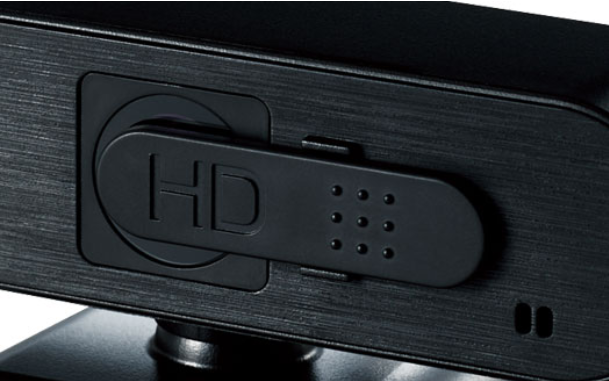 レンズを物理的に遮断できるプライバシーシャッター
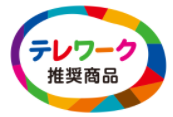 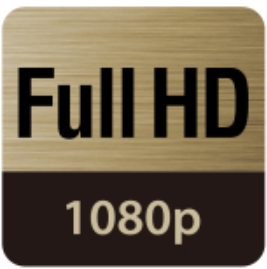 WEBカメラ卓上スタンド
800万画素
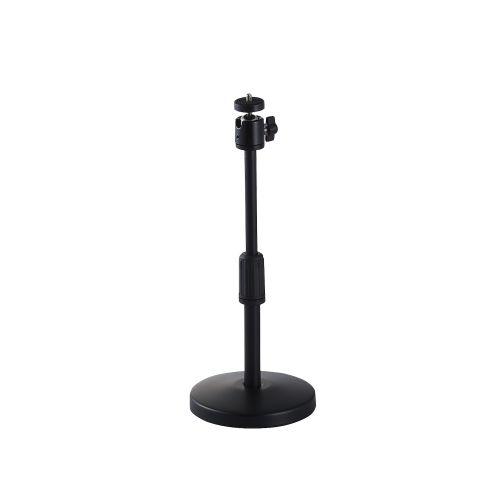 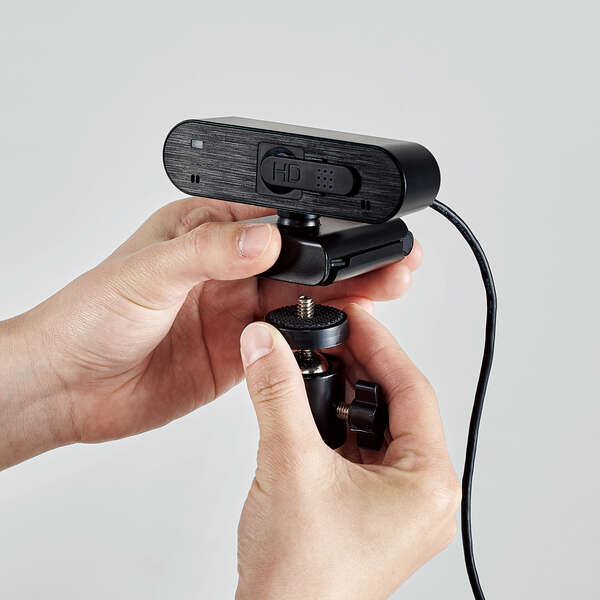 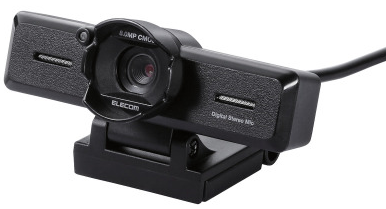 圧倒的表現力！
高さ調節可能。
角度調整も簡単
抜群の高感度と色再現性を実現する裏面照射型CMOSセンサー採用
UCAM-C820ABBK　と
セットでどうぞ！！
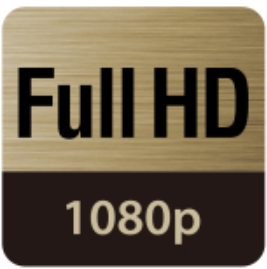 200万画素
200万画素
ワンランク上の
高画質モデル
ワンランク上の
高画質モデル
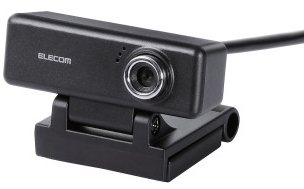 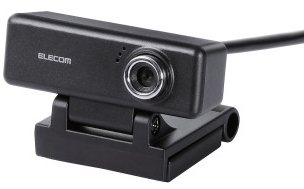 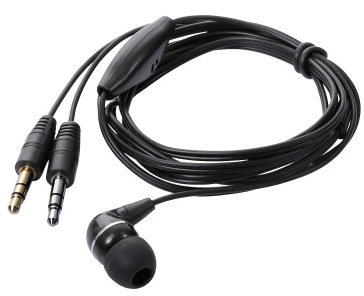 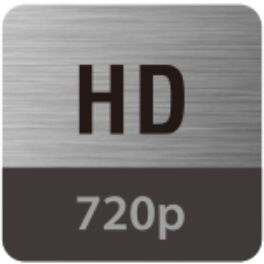 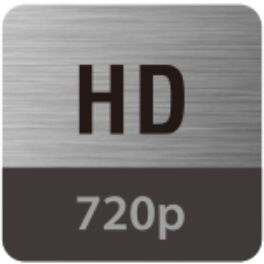 Φ3.5mm 3極ミニプラグ
イヤホンマイク付属
100万画素
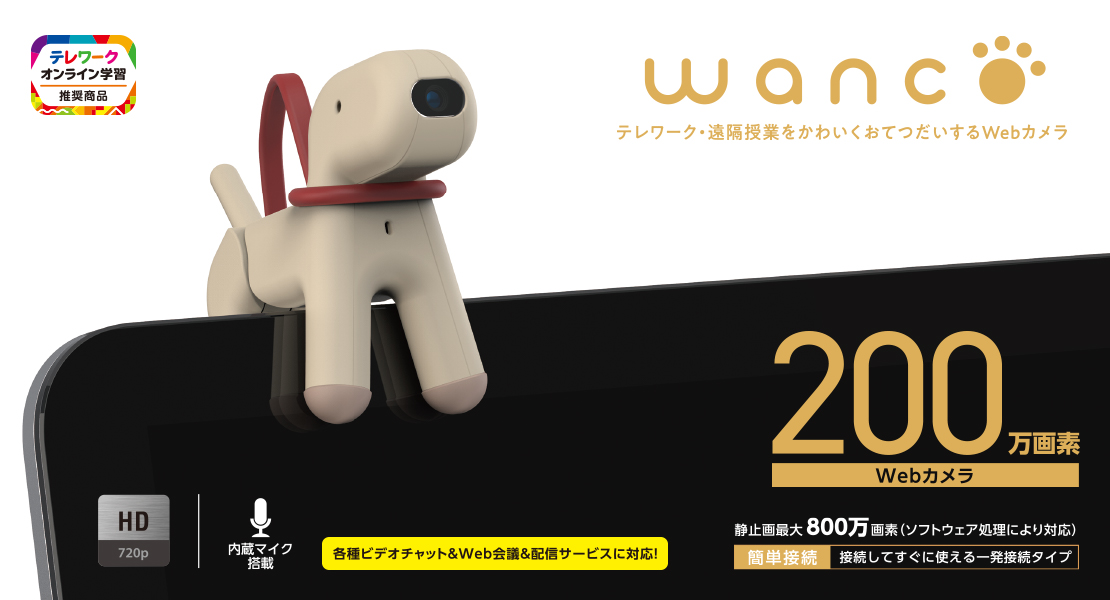 かわいいカメラも
仲間入り！
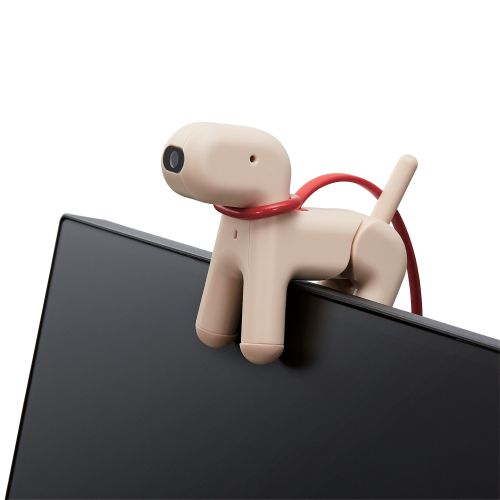 とりあえずこれ！
エントリーモデル
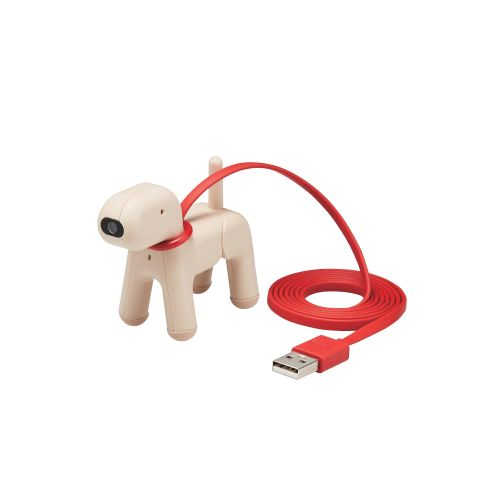 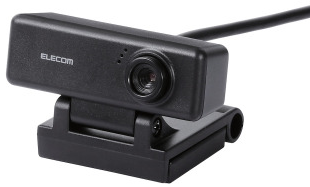 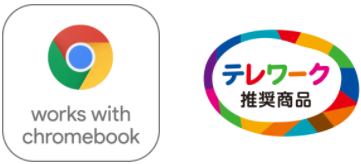 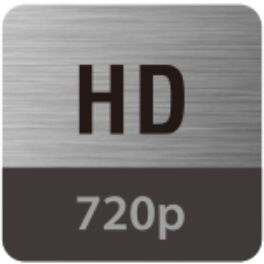 ご興味のある方はお問い合わせください！！
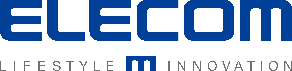 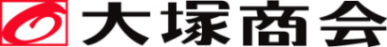 株式会社大塚商会　○○○○○○課
　　担当：
ＴＥＬ：０＊－＊＊＊＊－＊＊＊＊
ＦＡＸ：０＊－＊＊＊＊－＊＊＊＊
お問い合わせ先
エレコム株式会社

法人様専用営業サポート　
(9:00～18:00　月～金曜※祝・祭日、夏期、年末年始特定休業日を除く)
0120-975-579
http://www.elecom.co.jp/business

掲載されている会社名・製品名等は、一般に各社の商標または登録商標です。
本ドキュメントは、2021年02月時点の情報をもとに作成されたものです。
今後、価格の変更、仕様の変更、バージョンアップ等により、
内容に変更が生じる可能性があります。あらかじめご了承ください。